第5章     算术和逻辑运算指令
王行甫
中国科大 计算机学院
本章内容
加法、减法和比较指令
乘法和除法指令
BCD码和ASCII码算术运算指令
基本逻辑运算指令
移位和循环移位指令
串比较指令
加法指令
加法指令
加法指令
加法指令注意事项：
源操作数和目的操作数不能同时为内存单元（MEM）。
不允许与段寄存器（SREG）相关的加法。
XADD指令的源操作数在寄存器（REG）中。
标志寄存器中状态位随运算结果而变化，但INC指令不影响CF标志。
指令中操作数是带符号数还是无符号数由程序员解释。

注意：第4章的数据传送指令不改变状态标志。
Example 1
例、试用加法指令对两个8位16进制数5EH和3CH求和，并分析加法运算指令执行后对标志位的影响。
解：
MOV AL, 5EH	;AL=5EH（94）
MOV BL, 3CH	;BL=3CH（50）
ADD AL, BL	;结果AL=9AH
运算后标志：ZF=0, AF=1, CF=0, SF=1, PF=1, OF=1。
若程序员认为两个加数是无符号数，则运算结果位9AH，即154。
此时，SF标志和OF标志没有意义。
若程序员认为两个加数是有符号数，则运算溢出，结果无效。
此时，CF标志没有意义。
CF标志和OF标志
当加减运算结果的最高有效位有进位（加法）或借位（减法）时，CF标志置1，即CF＝1；否则CF＝0。
针对无符号整数，判断加减结果是否超出表达范围。
N个二进制位表达无符号整数的范围：
0～2N-1

有符号数加减结果有溢出，则OF＝1；否则OF＝0。
针对有符号整数，判断加减结果是否超出表达范围。
N个二进制位表达有符号整数的范围：
            －2N－1～2N－1-1
[Speaker Notes: 最高有效位（D31、D15或D7）]
进位标志CF：举例
8位二进制数相加：
	00111010＋01111100＝10110110
十六进制表达：3A＋7C＝B6
转换成十进制数：58＋124＝182
没有产生进位：CF＝0
0＜182＜255
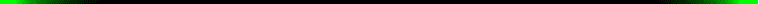 8位二进制数相加：
	10101010＋01111100＝[1]00100110
十六进制表达：AA＋7C＝[1]26
转换成十进制数：170＋124＝294＝256＋38
产生进位：CF＝1
进位1表达256
溢出标志OF：举例
8位二进制数相加：
	00111010＋01111100＝10110110
十六进制表达：3A＋7C＝B6
转换成十进制数：58＋124＝182
超出范围：OF＝1
182＞127
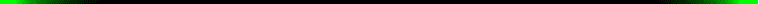 8位二进制数相加：
	10101010＋01111100＝[1]00100110
十六进制表达：AA＋7C＝[1]26
转换成十进制数：－86＋124＝38
没有超出范围：OF＝0
补码AAH表达-86
Example 2
设一个学生的三门课的成绩分别为60、65、90，入学分数线为总分256分，判断该学生是否取得入学资格。

；采用无符号数表示
MOV AL, 60
ADD AL, 65
ADD AL, 90
JC  PASS；超过256分？
……
PASS：
……；取得入学资格
设张三在海拔60米的地点，他先往上走了65米，然后又往上走了90米，请问他现在所在地点的海拔高度？
；为便于表示低于海平面的
；情况，采用有符号数表示
MOV AL, 60
ADD AL, 65
JO   ERROR；(AL)=01111101
ADD AL, 90
JO   ERROR；(AL)=11010111
……
ERROR：
……；错误处理
进位和溢出的区别
进位标志反映无符号整数运算结果是否超出范围
有进位，加上进位或借位后运算结果仍然正确
溢出标志反映有符号整数运算结果是否超出范围
有溢出，运算结果已经不正确

处理器按照无符号整数求得结果
在设置进位标志CF的同时，根据是否超出有符号整数的范围设置溢出标志OF。

应该利用哪个标志，由程序员决定！
操作数是无符号数，关心进位
操作数是有符号数，注意溢出
[Speaker Notes: CPU对有符号数和无符号数采用同一套电路来处理。对程序员而言，做有符号数运算时，需关注OF；做无符号数运算时，需关注CF。]
最高位
正数
正数
负数
00111010
＋01111100
　10110110
次高位
溢出标志的判断
处理器硬件判断规则
最高位和次高位同时有进位或同时无进位，无溢出；最高位和次高位进位状态不同，有溢出
人工判断的简单规则
只有当两个相同符号数相加（含两个不同符号数相减），而运算结果的符号与原数据符号相反时，产生溢出；其他情况下，不会产生溢出
奇偶标志PF（Parity Flag）
当运算结果最低8位中“1”的个数为零或偶数时，PF＝1；否则PF＝0
the least-significant byte 中“1”的个数
举例
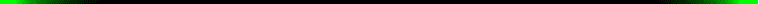 8位二进制数相加：
	00111010＋01111100＝10110110
	“1”的个数为5个：PF＝0
8位二进制数相加：
	10000100＋01111100＝[1]00000000
	“1”的个数为0个：PF＝1
进位
结果
零标志ZF（Zero Flag）
运算结果为0，则ZF＝1，否则ZF＝0
结果是0，
ZF标志不是0 ！
举例
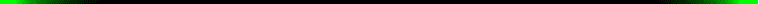 8位二进制数相加：
	00111010＋01111100＝10110110
	结果不是0，ZF＝0
8位二进制数相加：
	10000100＋01111100＝[1]00000000
	结果是0，ZF＝1
进位
结果
符号标志SF（Sign Flag）
运算结果最高位为1，则SF＝1；否则SF＝0。
最高位＝符号位＝SF
举例
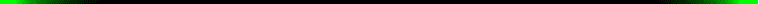 8位二进制数相加：
	00111010＋01111100＝10110110
	最高位＝1：SF＝1
8位二进制数相加：
	10000100＋01111100＝[1]00000000
	最高位＝0：SF＝0
进位
结果
辅助进位标志（Auxiliary Carry）
AF（Auxiliary Carry）：辅助进位标志。
用于标志D3向D4位之间的进位（加法运算）或借位（减法运算）的状态。
AF标志供DAA和DAS指令使用，以便在BCD码的加法或减法之后对AL中的结果值进行十进制调整。
Example 3
例、32位CPU中，实现64位加法。
把ARRAY1地址开始的四个字(低字在前)和ARRAY2地址开始的四个字相加，和存放在ARRAY1开始处。
高地址
ARRAY1                            ARRAY2
低地址
程序段
MOV ESI , OFFSET ARRAY1 ; 取第一个数的首地址
MOV EAX, [ESI] ;   将第一个数的低32位送AX
MOV EDI, OFFSET ARRAY2 ; 取第二个数的首地址
ADD  EAX, [EDI] ;  第一个数的低32位和第2个数的低32位相加（不加CF，但此条指令的执行影响CF）
MOV [ESI], EAX; 存低32位相加结果
MOV EAX, [ESI+4];
ADC  EAX, [EDI+4]; 两个高32位连同CF（低32位相加形成的）相加.
MOV [ESI+4], EAX; 存高32位相加结果.
思考：128位整数相加/减？
Example 4
MOV BL, 12H
MOV DL, 02H
XADD BL, DL；BL=14H, DL=12H
减法指令
减法指令
减法指令注意事项与加法指令类似：
源操作数和目的操作数不能同时为内存单元（MEM）。
不允许与段寄存器（SREG）相关的减法。
标志寄存器中状态位随运算结果而变化，但DEC指令不影响CF标志。
指令中操作数是带符号数还是无符号数由程序员解释。
Example
SUB  CL, BL
SUB DH, 4FH
SUB AX, SP
SUB DI, TEMP[ESI]

DEC QWORD PTR [RSI]

SBB BYTE PTR [DI], 3
比较指令
[Speaker Notes: CMP指令：目的操作数减去源操作数。]
比较指令
[Speaker Notes: CMPXCHG8B指令有个毛病，可能会引起系统崩溃。
BYTE/WORD/DWORD/FWORD/QWORD/TWORD]
Example
CMP CL, BL
CMP EBP, ESI
CMP RDI, RSI

CMP AX, 2000H
CMP R10W, 12H

CMP [DI], CH
CMP DI, TEMP[BX]

CMPCHG CX, DX
CMPXCHG8B TEMP
本章内容
加法、减法和比较指令
乘法和除法指令
BCD码和ASCII码算术运算指令
基本逻辑运算指令
移位和循环移位指令
串比较指令
乘法指令
乘法指令
乘法指令
乘法指令
Example
MUL CL
IMUL BYTE PTR [BX]
IMUL TEMP
IMUL WORD PTR [SI]

IMUL BX, NUMBER, 1000H

IMUL RCX
Example
例1、设AL=55H，BL=14H，计算它们的乘积。
MUL BL
结果：AX=06A4H。由于AH=06H，不为0，则CF=1，OF=1。

例2、AL=－28H，BL=59H，计算它们的乘积。
IMUL BL
结果：AX=0F98CH，CF=1，OF=1。
MUL与IMUL
能否用MUL做带符号数的乘法？
例、尝试用MUL计算FFH×FFH。
用二进制进行计算，可表示为：
			     	    1111 1111
				× 1111 1111
		      1111 1110 0000 0001

若为无符号数，则相当于255×255＝65025的运算，结果正确。
若为有符号数，则上面的结果表示为（－1）×（－1）＝－511，结果不正确。
MUL与IMUL
IMUL指令采用什么算法来实现其功能？
有多种方案。
可以直接采用补码相乘。
也可以先将参加运算的操作数恢复成原码，数位当成符号号数相乘，然后给乘积赋予正确的符号。
这些工作由微处理器自动完成。
除法指令
除法指令
除法指令
除法指令可能发生两种错误
除数为0
除法溢出
除法溢出：在被除数很大，而除数很小时，会发生除法溢出。
例如，AX=3000，除数BL=2，此时商在AL=1500使得除法溢出。
这两种错误都会使得微处理器产生中断。此时所得的商和余数都不确定。

在任何微处理器中，都不存在立即数除法指令。
乘法指令、除法指令与标志位
标志：O  D  I  T  S  Z  A  P  C 
    IMUL   × －－－ U  U  U  U  X
     MUL   × －－－ U  U  U  U  X
    IDIV     U  －－－ U  U  U  U  U
     DIV     U  －－－ U  U  U  U  U

X：根据结果设置。当结果（乘积）的高半部分=0时，CF0，OF0，表示高半部分无有效数字；否则， CF1，OF1。
U：无定义。
－：不影响。
Example
例、给定无符号数7A86H和04H，求7A86H÷04H＝？。
若用DIV指令进行计算，即
MOV AX, 7A86H
MOV BL, 04H
DIV BL  ；7A86H÷04H的商为1EA1H＞FFH

由于BL 中的除数04H为字节，被除数为字，商1EA1H大于AL中能存放的最大无符号数FFH，结果将产生除法出错中断。
[Speaker Notes: V86模式下，产生除法出错中断时，显示“Divide Overflow”，且程序退出执行。
Windows平台，除数为0时，执行时会弹出异常。]
符号扩展指令
除法指令中，被除数常常需要进行符号扩展或零扩展。
例：设AX=379AH。
若执行CBW指令，则AX=FF9AH；
若执行的是CWD指令，则DX=0000H，AX=379AH。

注意：80386以上CPU还有MOVSX指令和MOVZX指令。
Example
二进制四则混合算术运算程序段

试计算：
       AX ＝ ( V－(X*Y＋Z-540) ) / X  之商，
       DX ＝ 余数，
   其中，X ，Y ，Z ，V 均为字变量、有符号数。
Program
； ( V- (X*Y+Z-540) ) / X
MOV AX, X;           
IMUL Y;                     X*Y,结果在DX:AX中
MOV CX, AX;
MOV BX, DX;            将乘积存在BX:CX中
MOV AX, Z;
CWD;                       将符号扩展后的Z加到BX:CX中的乘积上去
ADD CX, AX;         
ADC BX, DX;
SUB  CX, 540;
SBB  BX, 0;             从BX:CX中减去540
MOV AX, V;
CWD;
SUB AX, CX;          从符号扩展后的V中减去(BX:CX)并
SBB DX, BX;          除以X,商在AX中，余数在DX中。
IDIV X;
关于余数
可以根据实际应用的需求来处理余数。
四舍五入
截断

如果是无符号数除法，采取四舍五入方式时，可将余数与除数的一半进行比较，以决定余数是加入到商，还是舍去。
例，AX除以BL，无符号数，结果四舍五入
DIV BL
ADD AH, AH
CMP AH, BL
JB NEXT
INC AL
NEXT:
本章内容
加法、减法和比较指令
乘法和除法指令
BCD码和ASCII码算术运算指令
基本逻辑运算指令
移位和循环移位指令
串比较指令
BCD算术运算指令
BCD算术运算指令不能用于64位模式。

DAA，加法的十进制修正
Decimal Adjust AL after Addition

DAS，减法的十进制修正
Decimal Adjust AL after Subtraction
BCD数
BCD数：二进制编码的十进制数（Binary Coded Decimal）
用4位二进制码表示一位十进制数；
0000～1001是合法BCD码；1010～1111是非法BCD码。

压缩BCD数：用一个字节表示2位BCD数。
例：37


非压缩BCD数：用一个字节的低4位表示一位BCD数，高4位为0。
例：37
压缩BCD数十进制调整原理(1)
例 1 ： 18 ＋ 7 ＝ 25
         0 0 0 1   1 0 0 0 - - - - - - - - 18
      + 0 0 0 0   0 1 1 1 - - - - - - - -  7
         0 0 0 1   1 1 1 1 - - - - - - - -   ?
                                                   （1111是非法BCD码）
需要对结果进行变换(调整)，方法：“加6调整”。
         0 0 0 1   1 1 1 1
      + 0 0 0 0   0 1 1 0 
         0 0 1 0   0 1 0 1 - - - - - - - -   25(正确结果)
              
注意：此时，第3位向第4位(低半字节向高半字节)有进位，AF=1。
压缩BCD数十进制调整原理(2)
例2 ： 19 + 8 = 27
           0 0 0 1  1 0 0 1 --------- 19
        + 0 0 0 0  1 0 0 0 ---------  8
           0 0 1 0   0 0 0 1----------21(结果不对)
运算时，低位数字向高位数字产生了进位(AF=1或CF=1)，实际上是“满16进一”，但进到高位，当成了10，“少6”，需“加6调整”。

           0 0 1 0  0 0 0 1 
        + 0 0 0 0  0 1 1 0 
           0 0 1 0   0 1 1 1-----------27(结果正确）

可见，在BCD数运算时，若AF=1(或CF＝1)就需在低4位（或高4位）上进行“加6调整”。
压缩BCD数十进制调整原理(3)
加法器实际上是按二进制运算
                           “满16进一”
但对于BCD数，应当按10进制算
                       “满10进一”，“进1当10”

在BCD码结果中，
若某一位BCD数字所对应的二进制码超过9（1010~1111），应“加上6”，产生进位，进行调整。
若低位数字向高位数字产生了进位(AF=1或CF=1)，应“加上6”，补上少加的“6”，进行调整。
这可由软件(调整指令)来完成。
压缩BCD数十进制调整原理(4)
压缩BCD数加法十进制调整规则：
如果两个BCD数字相加的结果是一个在1010～1111之间的二进制数，或者有向高一位数字的进位（AF=1或CF=1），则应在现行数字上加6（0110B）调整。

压缩BCD数减法十进制调整规则：
    (1)  AF=1, 或运算结果的低位是一个在1010～1111之间的二进制数，则在低位上要进行“－6”调整。
    (2)  CF=1，或运算结果的高位是一个在1010～1111之间的二进制数，则在高位上要进行“－6”调整。
压缩BCD数十进制修正指令(1)
加法的十进制修正指令：
  格式： DAA （必须紧跟在ADD、ADC指令后）
  操作：ALAL中的和数调整到压缩BCD格式
  修正规律：AL的低4位>9或AF=1，则ALAL+06H，AF1
		         AL的高4位>9或CF=1，则ALAL+60H，CF1
  注意：状态位OF不确定，其余状态位随运算结果而变。
 		
  DAA－－Decimal Adjust for Addition
  标志：O  D  I  T S  Z A  P C
             U －－－× ×× ××
压缩BCD数十进制修正指令(2)
减法的十进制修正指令： 
  格式： DAS （必须紧跟在SUB、SBB指令后）
  操作：AL   AL中的差数调整到压缩BCD格式。
  修正规律：AL的低4位>9或AF=1，则ALAL－06H，AF1
		         AL的高4位>9或CF=1，则ALAL－60H，CF1
   注意事项：状态位OF不确定，其余状态位随运算结果而变。
 
  DAS－－ Decimal Adjust for Subtraction
  标志：O  D  I  T S  Z A  P C
             U －－－× ××××
例：计算BCD3 = BCD1+BCD2
例、设BCD1，BCD2, BCD3定义为字变量，可分别存放4位数字的组合BCD数。假定字变量BCD1的值为1834 ,字变量BCD2的值为2789。要求计算BCD3 = BCD1+BCD2，并指出执行每条指令的操作及执行指令后AL, AF, CF 的内容。
程序段附后。
BCD2+1
BCD1+1
BCD2
BCD1
BCD3
例：计算BCD3 = BCD1+BCD2
计算：1834＋2789＝4623
压缩BCD数的乘除法
没有压缩BCD数的乘法和除法调整指令。
主要原因是相应的调整算法比较复杂，所以不支持压缩BCD数的乘除法运算。

如果要处理压缩BCD数的乘除法问题，可以把操作数（压缩BCD数）变换成相等的二进制数，然后用二进制算法进行运算，运算完成后再将结果转换成BCD数。
ASCII算术运算指令
AAA，加法的ASCII修正
ASCII Adjust After Addition
AAS，减法的ASCII修正
ASCII Adjust AL After Subtraction
AAM，乘法的ASCII修正
ASCII Adjust AX After Multiply
AAD，除法的ASCII修正
ASCII Adjust AX Before Division

均不能用于64位模式。
ASCII算术运算指令
AAA，加法的ASCII修正
格式：AAA（必须紧跟在ADD，ADC指令后）
功能：对AL中的非压缩BCD数（或十进制的ASCII码）的加法结果进行修正。
修正规律：
AL的低4位>9或AF=1，则ALAL＋06H，AF1，AHAH＋1，ALAL∧0FH，CFAF，其中AH=AH+1用来实现低位BCD数向高位的进位。
AL的低4位<9且AF=0，ALAL∧0FH，CFAF。

注意：状态位AF、CF随操作数结果变化；其余状态位都是不确定的。
ASCII算术运算指令
AAS，减法的ASCII修正
格式：AAS（必须紧跟在SUB，SBB指令后）
功能：对AL中的非压缩BCD数（或十进制的ASCII码）的减法结果进行修正。
修正规律：
AL的低4位>9或AF=1，则ALAL－06H，AF1，AHAH－1，ALAL∧0FH，CFAF，其中AH=AH－1用来实现低位BCD数向高位的借位。
AL的低4位<9且AF=0，ALAL∧0FH，CFAF。

注意：状态位AF、CF随操作数结果变化；其余状态位都是不确定的。
ASCII算术运算指令
AAM，乘法的ASCII修正
格式：AAM（必须紧跟在MUL指令后）

功能：操作数为累加器AX，对AL中的非压缩BCD数的乘法结果进行修正。

修正规律：AH＝AL/10的商（高位非压缩BCD数），AL＝AL/10的余数（低位非压缩BCD数）。

注意：状态位SF、ZF、PF随操作结果变化；其余状态位都是不确定的。
ASCII算术运算指令
AAD，除法的ASCII修正
格式：AAD（必须紧跟在DIV指令前）

功能：操作数为累加器AX，AX的内容为两位非压缩的BCD数；在做除法前，对AX中的非压缩BCD数进行修正。

修正规律：AL＝AH×10＋AL，AH＝0。
本质：把BCD码转换成二进制数。

注意：状态位SF、ZF、PF随操作结果变化；其余状态位都是不确定的。
Example1
例、求两个非压缩十进制数09和06之乘积，可用下列指令实现。

MOV AL, 09H ;置初值
MOV BL, 06H
MUL BL	;计算乘积，得AL=36H
AAM	;调整后得AH=05H（十位），AL=04H（个位）
Example2
例、求BCD数72除以9。

MOV BL, 09H 
MOV AX, 702H ;置初值
AAD	;调整，AX=0048H
DIV BL	;计算乘积，得AL=09H
本章内容
加法、减法和比较指令
乘法和除法指令
BCD码和ASCII码算术运算指令
基本逻辑运算指令
移位和循环移位指令
串比较指令
逻辑运算指令
名称		格式				操作
与			AND DST, SRC		DST  DST ∧ SRC
或			OR   DST, SRC		DST  DST V SRC 
非			NOT DST			DST  DST
异或		XOR  DST, SRC		DST  DST⊕SRC
测试		TEST DST, SRC		DST∧ SRC
DST可以是reg，mem；
SRC可以是reg，mem，或imm。

注意： AND, OR, NOT, XOR, TEST是按位进行运算。
逻辑运算指令
AND DST, SRC，OR   DST, DST和XOR  DST, SRC
DST和SRC不能同时为mem。
状态位SF、ZF和PF随运算结果而变化，CF0，OF0，而AF不确定。

NOT DST
注意：NOT不影响标志位。

TEST DST, SRC
执行DST∧ SRC操作后，两个操作数内容不变。
DST和SRC不能同时为mem。
状态SF、ZF和PF随运算结果而变化，CF0，OF0，而AF不确定。
Example
设AX=3538H
AND AX, 0F0FH；AX0508H

设AX=0508H
OR AX, 3030H；AX3538H

NOT BYTE PTR [BX]；对存储单元的内容按位取反

TEST  BX,  3；合法
TEST  3,  BX；MASM5.0中不合法
MASM6.15中，编译器会把TEST  3,  BL转换成TEST  BL,  3
基本逻辑运算指令
80386以上CPU新增加了一些测试单一位的位测试指令。
Example
BT AX, 4；如果第4位为1，则CF=1，否则CF=0

BTC AX, 4

BTR AX, 4

BTS AX, 4
基本逻辑运算指令
方法：“各位（包括符号位）求反，末位加1”。
对比：由原码求补码？由补码求原码？
Example
若AL=00010001B=+17，
执行NEG  AL后，
       AL=11101111B=[－17]补

若AL=11010001B=[－47]补，
执行NEG AL后，
       AL=00101111B=+47
本章内容
加法、减法和比较指令
乘法和除法指令
BCD码和ASCII码算术运算指令
基本逻辑运算指令
移位和循环移位指令
串比较指令
移位指令
逻辑右移  SHR REG/MEM, CL/IMM8
0
算术右移  SAR REG/MEM, CL/IMM8
算术右移时，符号位保持不变。
逻辑左移  SHL REG/MEM, CL/IMM8
0
算术左移  SAL REG/MEM, CL/IMM8
0
SHL和SAL功能一样。
[Speaker Notes: shift arithmetic right (SAR) and shift logical right (SHR)]
移位指令
8086CPU中，IMM8只能是1。
8086CPU不对移位次数取模。32位CPU对移位次数取32的模。对于64位目的操作数，取64的模。
状态位SF、ZF和PF随运算结果变化。AF不确定。
状态位CF：
最后一次移入到CF中的值。
对于SHL和SHR，当移位次数超过目的操作数长度时，CF值不确定。
状态位OF：
左移1位时，结果的最高位(即符号位)与CF一致，则OF=0，否则为1。SAR右移，OF=0；SHR右移，OF=源操作数的最高有效位。
左移/右移多位时，OF值不确定。
移位指令
逻辑移位：把操作数作为无符号数进行移位。
   右移时，最高位补0；
   左移时，最低位补0。

算术移位：把操作数作为有符号数进行移位。
   右移时，最高位保持不变；
   左移时，最低位补0。
Example
例，AX的内容乘以5。
MOV BX, AX
SHL AX, 2
ADD AX, BX
双精度移位指令
80386以上的CPU包含2条双精度移位指令：
SHLD（左移），SHRD（右移）
循环移位指令
不带进位的循环左移：ROL  REG/MEM, CL/IMM8
不带进位的循环右移：ROR   REG/MEM, CL/IMM8
带进位的循环左移：RCL  REG/MEM, CL/IMM8
带进位的循环右移：RCR   REG/MEM, CL/IMM8
[Speaker Notes: Rotate]
循环移位指令
8086CPU中，IMM8只能是1。
8086CPU不对移位次数取模。32位CPU对移位次数取32的模。对于64位目的操作数，移位次数取64的模。
状态位SF、ZF、、AF不受影响。
状态位CF：最后一次移入到CF中的值。
状态位OF：
左移1位时，结果的最高位(即符号位)与CF一致，则OF=0，否则为1。
右移1位时，结果的最高2位的异或值。
左移/右移多位时，OF值不确定。
Example
例，将DX、BX和AX中的48位数据向左移移位。

SHL AX, 1
RCL BX, 1
RCL DX, 1
位扫描指令
80386+包含了两条位扫描指令：
BSF：Bit scan forward，向前位扫描指令
BSR：Bit scan reverse，向后位扫描指令
位扫描指令
BSF和BSR的用途：为位操作指令寻址值为1的位。
例，设EAX=60000000H。
如果执行BSF EBX, EAX，则EBX=29，ZF=0。
如果执行BSR EBX, EAX，则EBX=30，ZF=0.
注意：教材的中英文版不一致。英文版写错了。
本章内容
加法、减法和比较指令
乘法和除法指令
BCD码和ASCII码算术运算指令
基本逻辑运算指令
移位和循环移位指令
串比较指令
串比较指令
SCAS：String Scan，串扫描

CMPS：String Compare，串比较
SCAS指令
通过 REP 前缀，SCAS、SCASB、SCASW 及 SCASD 指令可用于整块比较 CX个字节、字或双字或四字。
Example
例，假定从BLOCK开始的存储区域长为100字节，要求测试该存储区域，查看哪个单元有00H。

MOV DI, OFFSET BLOCK
CLD
MOV CX, 100
XOR AL, AL
REPNE SCASB
CMPS指令
在CMPS、CMPSB、CMPSW、CMPSD及CMPSQ前面增加 REP前缀，可整块比较CX个字节、字或双字或四字。
Example
例，假定LINE和TABLE分别指向两段存储区域，要求检查它们的内容是否相同。

MOV SI, OFFSET LINE
MOV DI, OFFSET TABLE
CLD
MOV CX, 10
REPE CMPSB
REP前缀
REP前缀指令
常用格式：REP   MOVS/LODS/STOS
若CX≠0，重复执行，每执行一次CX=CX-1
若CX=0，则退出重复，结束串操作。

REPE/REPZ前缀指令
常用格式：REPE/REPZ   CMPS/SCAS
CX≠0且ZF=1，重复执行，每执行一次CX=CX-1
CX=0或ZF=0，则停止重复执行。

REPNE/REPNZ前缀指令
常用格式：REPNE/REPNZ   CMPS/SCAS
CX≠0且ZF=0重复执行，每执行一次CX=CX-1
CX=0或ZF=1，则停止重复执行。
[Speaker Notes: 如果CX的初始值为0，则一次也不执行。]
REP前缀
前缀指令本身不影响状态位。

关于CX寄存器：
80386以上微处理器使用ECX。
Pentium 4在64位模式下，使用RCX。

REP MOVSB指令：先检查CX是否等于0，然后再执行MOVSB 。
若CX=0，则一次都不执行MOVSB ，也不会执行CX=CX-1的操作。
[Speaker Notes: 关于前缀指令的搭配问题。例如，指令“REPNE MOVSB”在MASM5.0下可以编译通过，但用MASM6.15编译时会出现错误信息“instruction prefix not allowed”。
又比如，指令“REP SAR BL, CL”在MASM5.0下可以编译通过，但用MASM6.15编译时会出现错误信息“instruction prefix not allowed”。
实际上，REP和REPZ是完全一样的，对应的机器码都是F3；REPNE和REPNZ的机器码是F2。但是在MOVS前面用哪个都无所谓。
带有重复前缀的串运算执行时间可能很长，在指令执行过程种允许有中断进入，因此在处理每个元素前都在查询是否有中断请求，一旦外部有中断进入，CPU将暂停执行当前的串操作指令，转去执行相应的中断服务程序，使中断服务完成后，再返回去继续只需被中断的串操作指令。]
本章小结
加法、减法和比较指令
乘法和除法指令
BCD码和ASCII码算术运算指令
基本逻辑运算指令
移位和循环移位指令
串比较指令

熟记指令的格式和功能。
作业（1）
习题5、习题13、习题19、系统37、习题55。

（补充题1）指出下列指令中哪些是错误的，错在什么地方？
（1）ADD AL,  AX
（2）ADD 8650H, AX
（3）ADD DS, 0200H
（4）ADD [BX], [1200H]
（5）ADD IP, 0FFH
（6）ADD [BX＋SI＋3], IP
（8）INC [BX]
作业（2）
（补充题2）写一个短指令序列，要求计算BL和CL中的数据的平方和；在计算开始前，将5和6分别装入BL和CL寄存器；结果存放在DL寄存器中。

（补充题3）设计短指令序列，将AL中奇数位的值均为1，偶数位的值均为0，并将AH中的位取反。